Doubleren
Record
Nederland scoort (samen met Portugal) met 22,4 procent het allerhoogst. 
Als primair en voortgezet onderwijs samengevoegd worden, dan is 26,7 procent van de leerlingen in Nederland een keer blijven zitten.
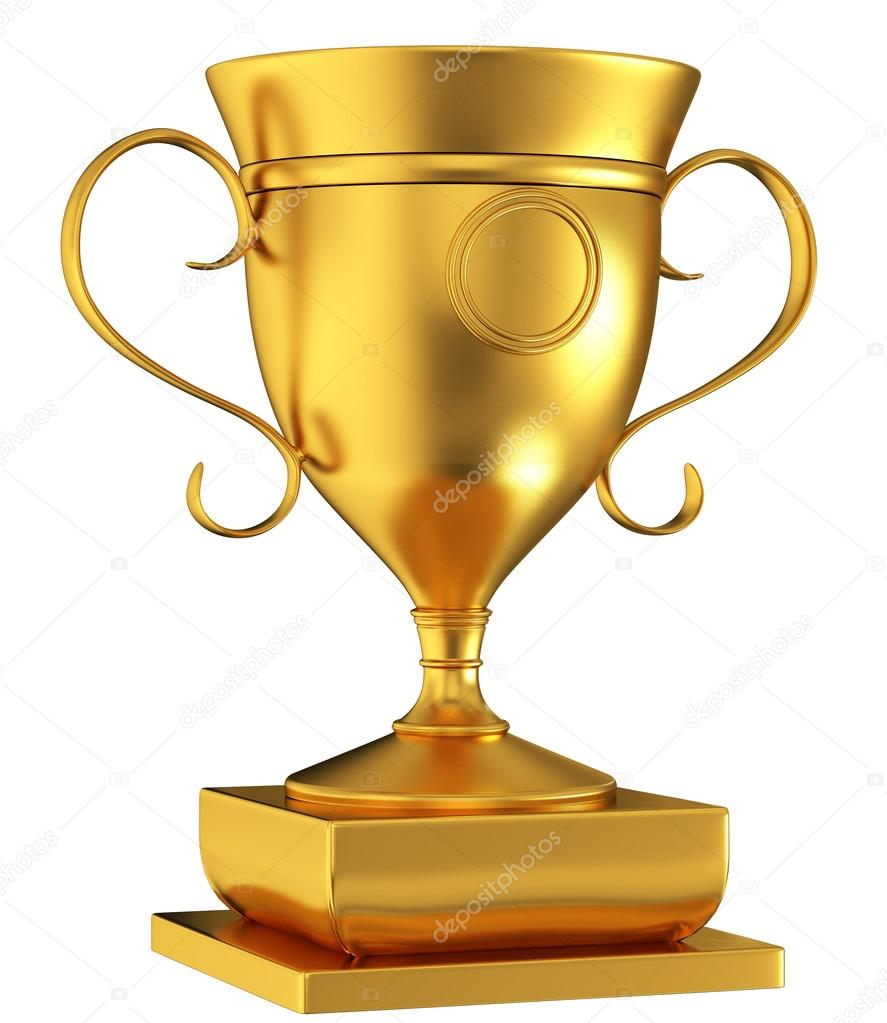 Kenmerken van scholen waar veel kinderen doubleren
weinig voorzieningen voor zorgleerlingen
weinig contact met ouders
ongunstig leerklimaat
het leerstofjaarklassensysteem
weinig opbrengstgericht werken
moeite met het omgaan met verschillen tussen leerlingen (differentiëren)
Effecten van doublure
Over het algemeen levert zittenblijven voor de zwakste leerlingen niet meer voordelen op dan doorstromen.
De meest positieve effecten werden gevonden bij leerlingen die tijdens het zittenblijven extra steun ontvingen.
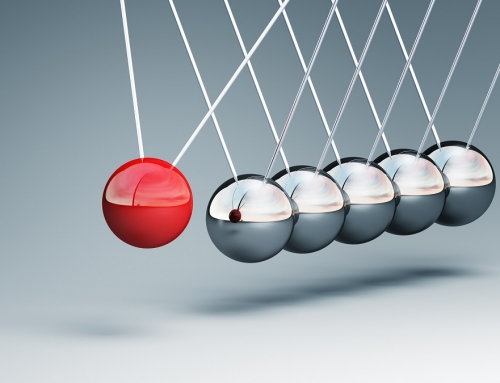 Sociale gevolgen
meer ‘vertroebelde relaties’ met leeftijdsgenoten 
meer hyperactief en afleidbaar gedrag
minder zelfstandig werken
meer asociaal gedrag
minder graag naar school willen gaan
minder zelfvertrouwen
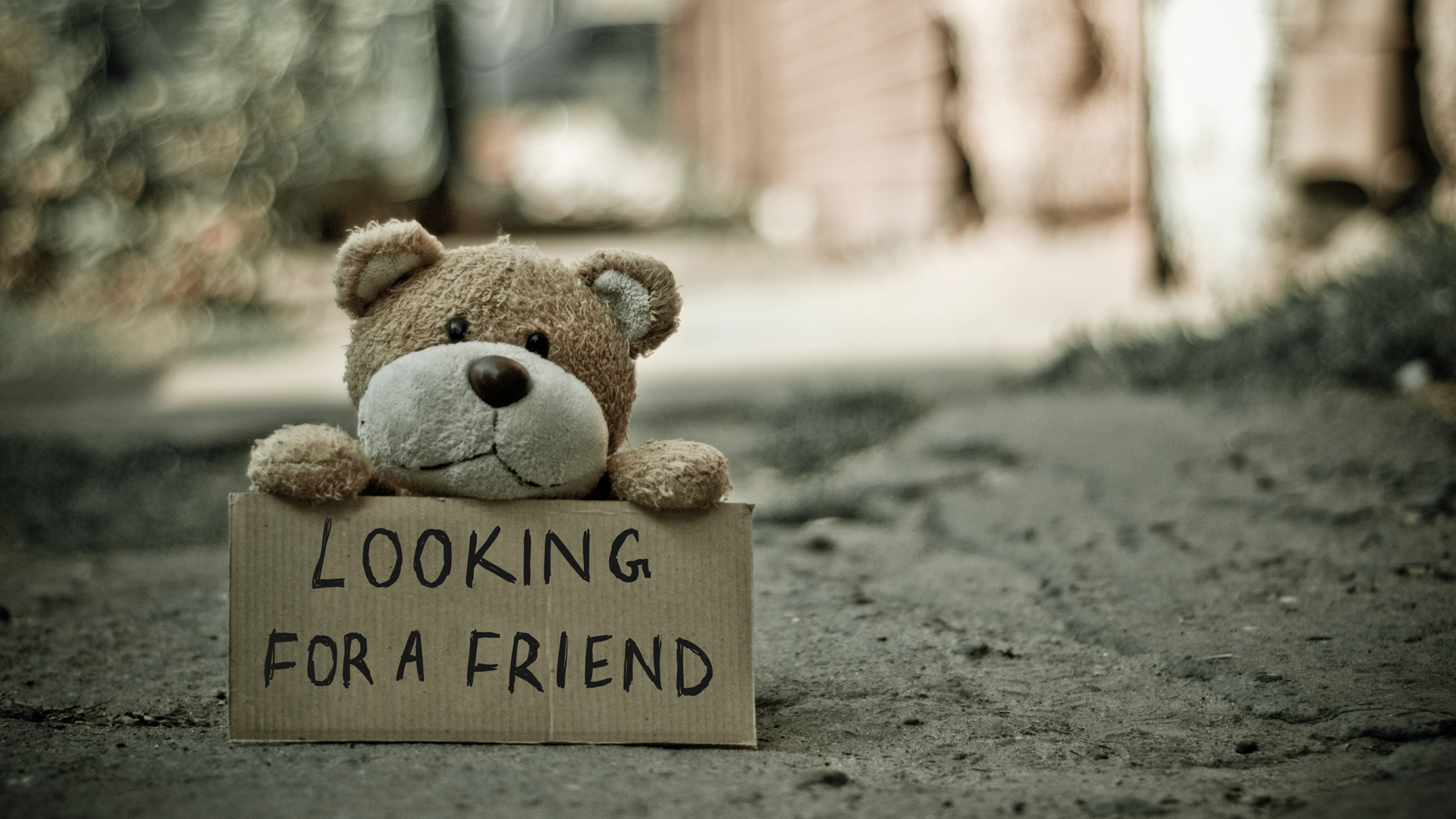 Effecten zijn negatiever voor:
oudere leerlingen
kinderen uit lagere sociaaleconomische milieus
leerlingen van ouders die minder interesse tonen in school
jongens
leerlingen met gedragsproblemen
leerlingen die al een keer zijn blijven zitten.
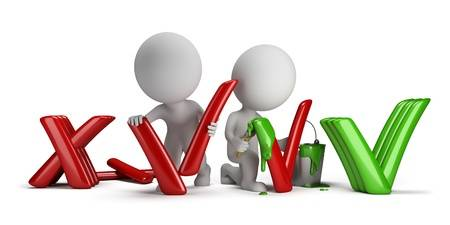 Betrekken kind bij besluit
Wat is de mening van de leerling zelf? Wil het kind graag blijven zitten vanwege vriendschappen met andere leerlingen of wil het juist overgaan vanwege deze reden?
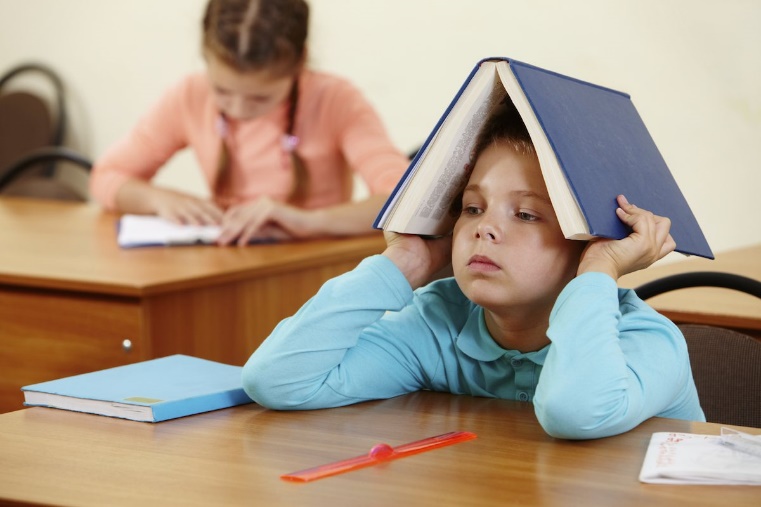 Stappen bij besluitvorming
1. Wat zijn de sterke en zwakke kenmerken van deze leerling en het onderwijs en hoe hangen deze samen? 
2. Welke doelen voor taal en rekenen, werkhouding en sociaal-emotionele ontwikkeling streven we na?
3. Wat heeft deze leerling nodig om deze doelen te behalen; wat zijn diens pedagogisch-didactische onderwijs-behoeften?
4. Gezien de onderwijsbehoeften van de leerling: hoe en waar kan hieraan het beste tegemoet worden gekomen in het komende schooljaar
5. In hoeverre is de vraag naar doublure bij deze leerling waardevolle feedback op de kwaliteit van het onderwijs?
6. Wat zijn onderbouwende argumenten voor en tegen?
7. Hoe voorkomen we doublures in de toekomst?
8. Conclusie: welk besluit neemt de school en is dit besluit gedragen door de ouders (en leerling)?
Wat heeft dit er nu weer mee te maken?
Dingen die voor een doublure pleiten
de leerling krijgt meer zelfvertrouwen
de leerling heeft veel onderwijs (instructie- en oefentijd) gemist. 
de leerling kan door een doublure hoogstwaarschijnlijk naar een hoger niveau van passend voortgezet onderwijs
de relatie huidige leerkracht - leerling is positief
verwachte leerrendement of profijt is hoger
de samenwerking huidige leerkracht - ouders is constructief en zal positief blijven
ouders zijn goed geïnformeerd over de argumenten en de mogelijke gevolgen van een doublure
de leerling geeft zelf aan te willen blijven zitten
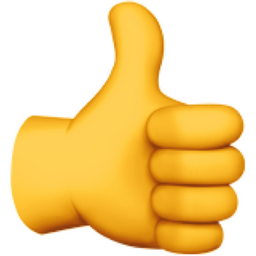 Dingen die tegen een doublure pleiten
grote kans op demotivatie
de lat wordt te laag gelegd
de leerling heeft niet ‘meer van hetzelfde nodig
de toekomstige leerkracht geeft aan tegemoet te kunnen (en willen) komen aan de pedagogische én didactische onderwijsbehoeften van de leerling
de toekomstige leerkracht heeft realistisch-hoge verwachtingen van de leerling
de samenwerking toekomstige leerkracht - ouders zal constructief verlopen (of de samenwerking tussen de huidige leerkracht en ouders verliep moeizaam)
ouders hebben een sterke voorkeur voor doorstromen
de leerling geeft zelf aan over te willen gaan
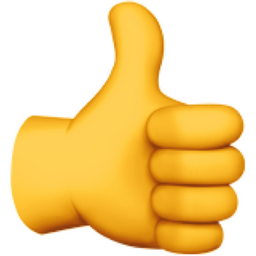 Alternatieven voor doubleren
Voorschoolse programma’s van hoge kwaliteit
De instructie, feedback en oefeningen beter afstemmen op de onderwijsbehoeften van de leerling
Systematische evaluatie met leerlingvolgsystemen
Leerlingen sneller laten leren door ze een ‘dubbele dosis’ instructie-, leer- en oefentijd te bieden 
De inzet en ondersteuning van ouders te benutten
Uitbreiding van de leertijd na schooltijd
Leerkrachtvaardigheden versterken
Gedifferentieerd onderwijs in kleine groepen met extra instructie voor de kinderen die dat nodig hebben
Groep 2 – 3
Een betere voorbereiding op groep 3 tijdens de kleuterperiode in combinatie met een adaptief en gedifferentieerd onderwijsaanbod in groep 3 (met ruimte voor spelend leren bijvoorbeeld)
Voorkomen van kleuterverlenging
Stel beleid en aanpak vast op de onderwijskundige visie van de school en de pedagogisch/didactische aanpak van de leerkrachten.
Zorg voor een warme en zorgvuldige overdracht van gegevens.
Werk proactief.
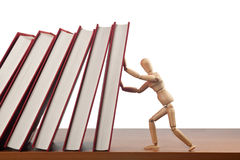 Conclusie
Laat leerlingen in principe doorstromen, tenzij er veel meer (onderbouwde) zwaarwegende argumenten voor doublure zijn dan ertegen én het in het belang van de leerling is om te blijven zitten. Het gaat hierbij om een inschatting van de situatie van ‘deze leerling, bij deze leerkracht, in deze groep, op deze school en van deze ouders’ (Pameijer & Van Beukering, 2015).
Vragen